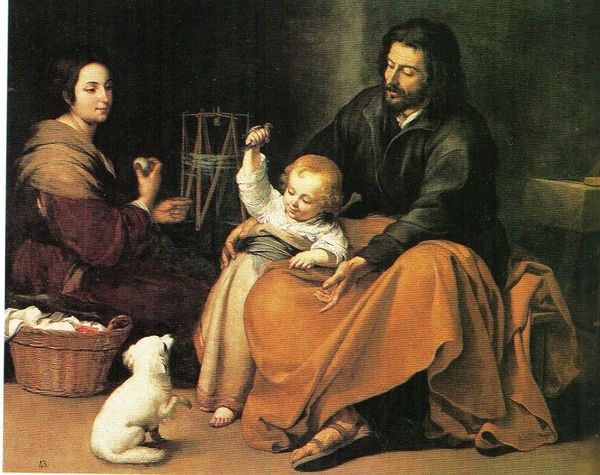 La Sainte Famille à l’oisillon, de Murillo (vers 1650)
https://www.traditions-monastiques.com/fr/saints-bienheureux/1445-icones-religieuses-sainte-famille-oisillon.html
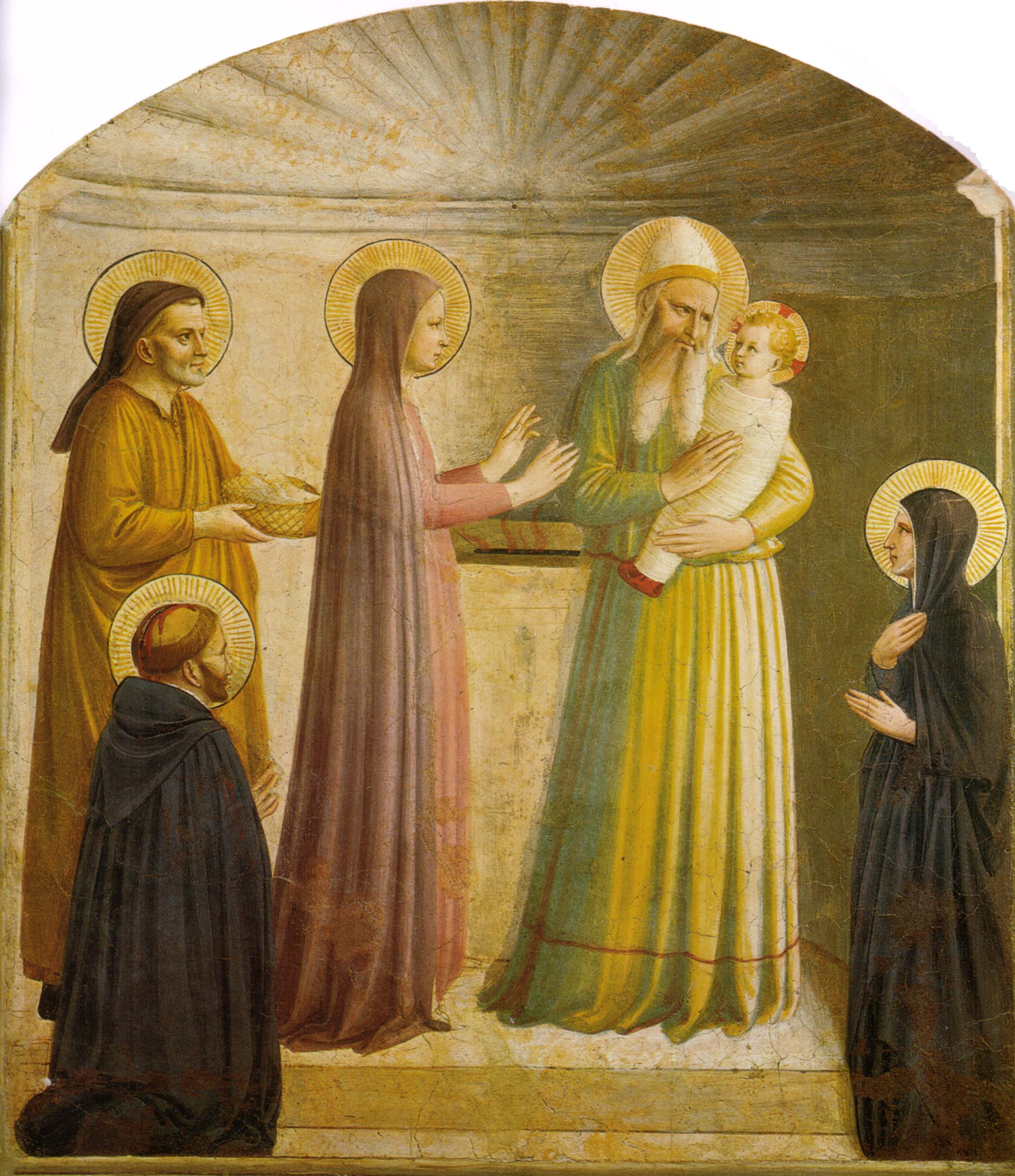 Présentation de Jésus au Temple 
Fra Angelico
https://fr.wikipedia.org/wiki/Pr%C3%A9sentation_de_J%C3%A9sus_au_Temple
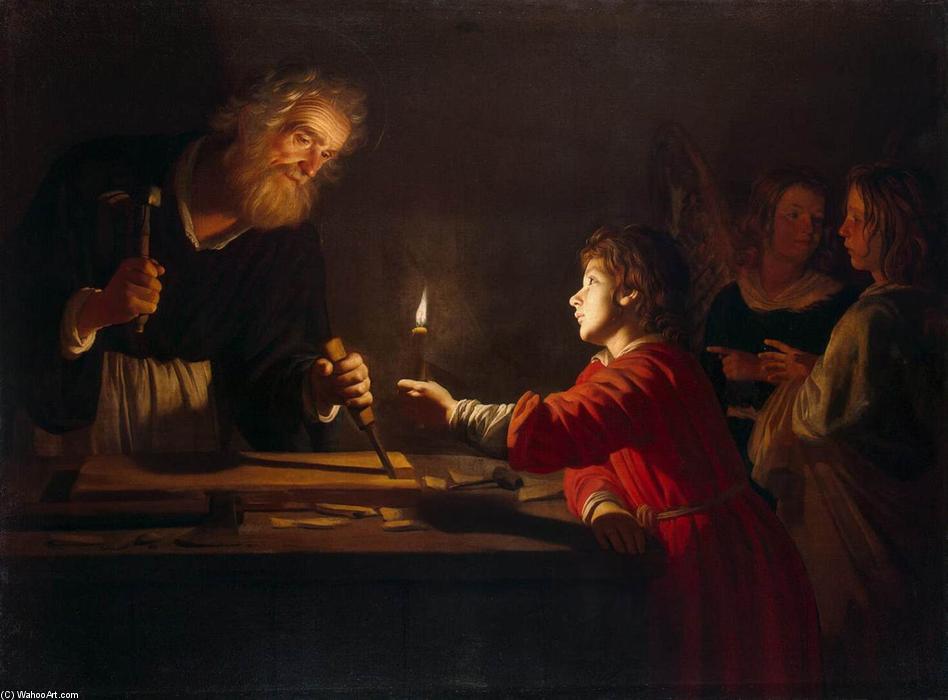 L’Enfance de Jésus
Honthorst, Gerrit van 1590–1656.“L’Enfance de Jésus”, vers 1620.
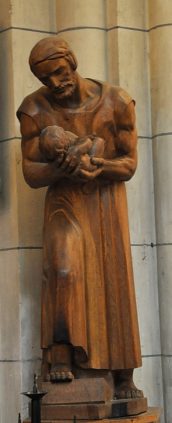 Eglise Saint-André-de-l'Europe
Paris – 8ème
https://www.patrimoine-histoire.fr/Patrimoine/Paris/Paris-Saint-Andre-de-l-Europe.htm
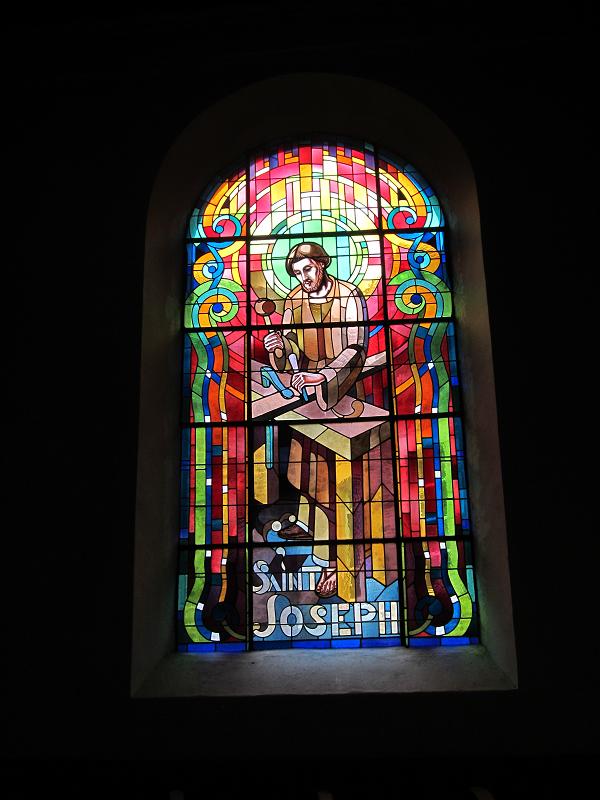 Saint-Joseph artisan
église Notre-Dame-des-Fontaines - Pontrieux - 22
http://ndoduc.free.fr/vitraux/htm8601/StJoseph_artisan_1.php
Quelle sera la 
       tienne ?

					      Quelle sera la tienne ?

			

		Quelle sera la tienne ?
									Quelle 
									   sera 
                                                                                                               la 
									 tienne ?

		Quelle sera la 
                              tienne ?